Профком КНИТУ приглашает работников –
членов профсоюза и членов их семей
 в январе - марте 2024 г. на Тур выходного дня
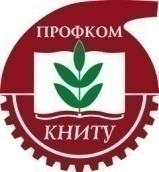 в санаторий «Васильевский»
Продолжительность тура – 3 дня
(заезд – в пятницу, выезд – в воскресенье)
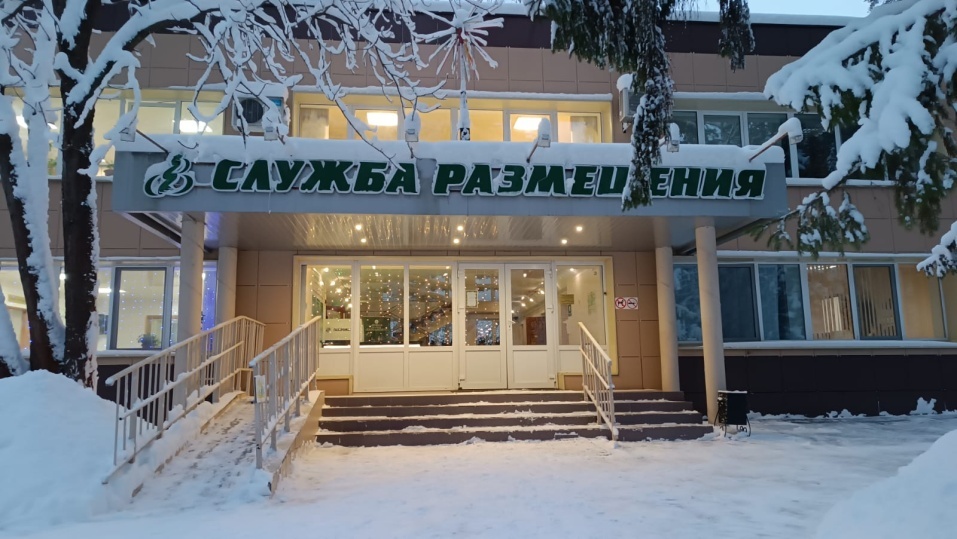 Льготная стоимость тура на 1 чел.:
   
для членов профсоюза КНИТУ – 4 500 руб.
  
для взрослого члена семьи – 6 600 руб.
  
для детей от 4 до 17 лет – 4 950 руб.
В путевку тура входит:
QR-код записи на тур:
проживание в отеле «Солнечный» или «Творческий»;
питание по системе «шведский стол»;
прием мин. воды; 
фитотерапия;
климатолечение,
терренкур; 
бассейн;
развлекательная программа;
бесплатный прокат спорт. инвентаря;
бесплатная автостоянка;
при наличии     санаторно-курортной карты –
cпелеотерапия; .


Лечебный корпус работает все выходные!
Запись на тур 
принимается
 не менее чем
 за неделю 
до заезда
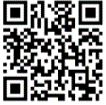 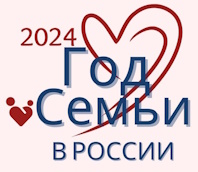 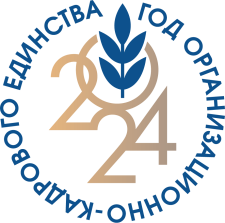 Желаем удачного отдыха!
Внимание! Количество путевок ограничено